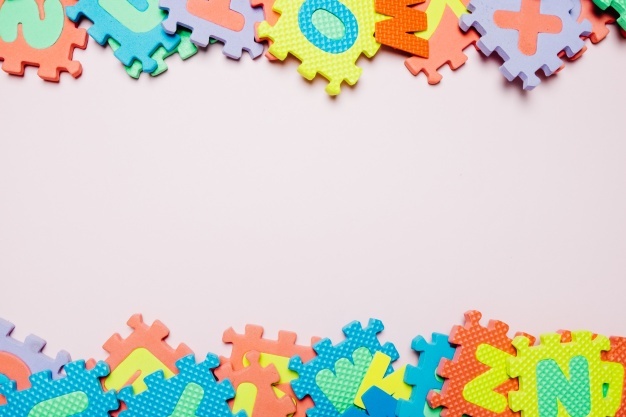 Experiencias ExitosasJ. de N. “JAIME NUNO”
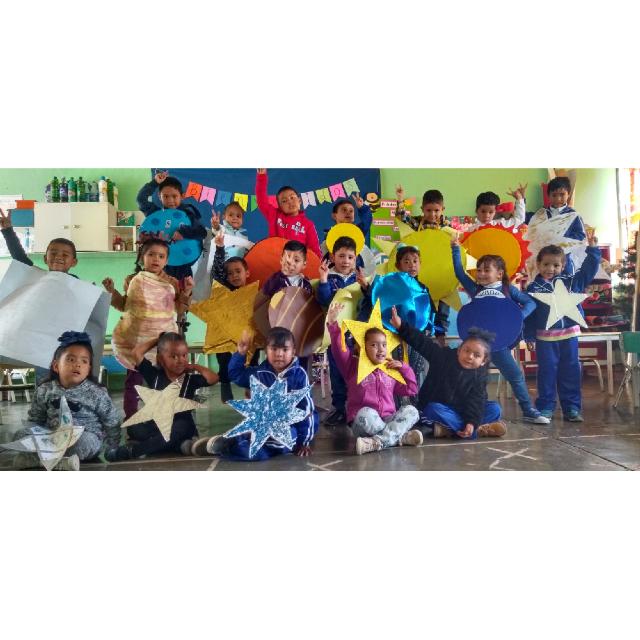 Habilidades Básicas
Lectura
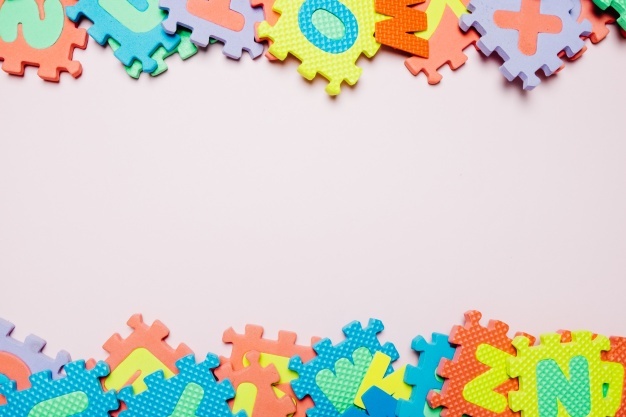 Lectura y Escritura
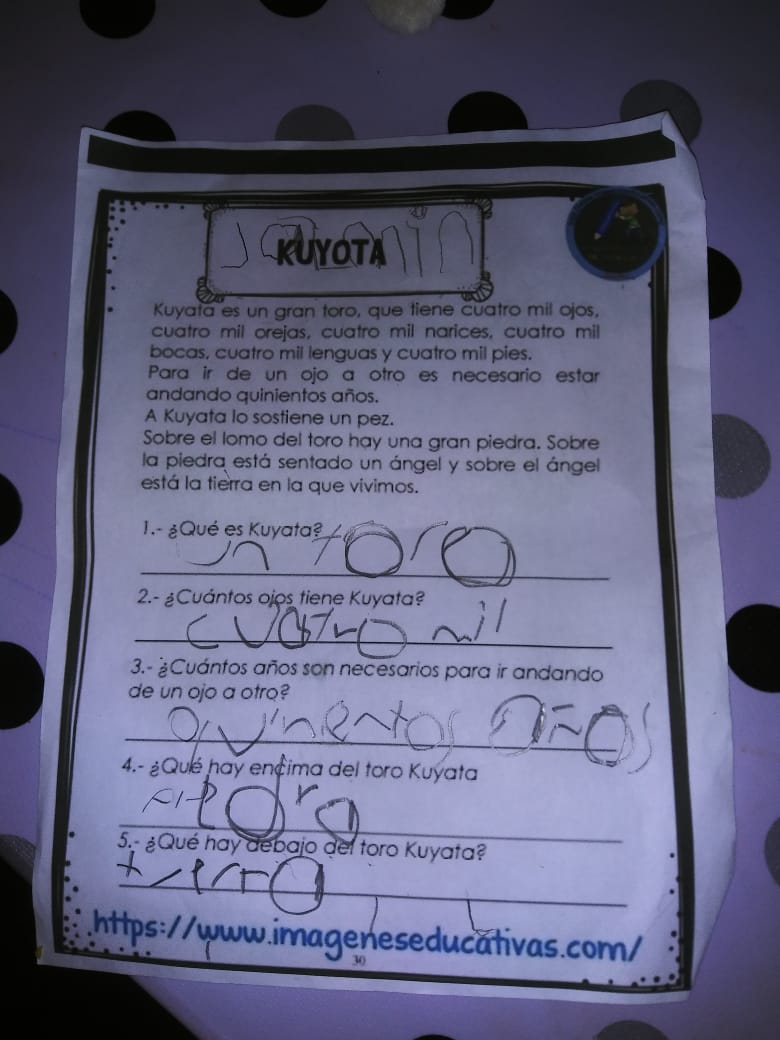 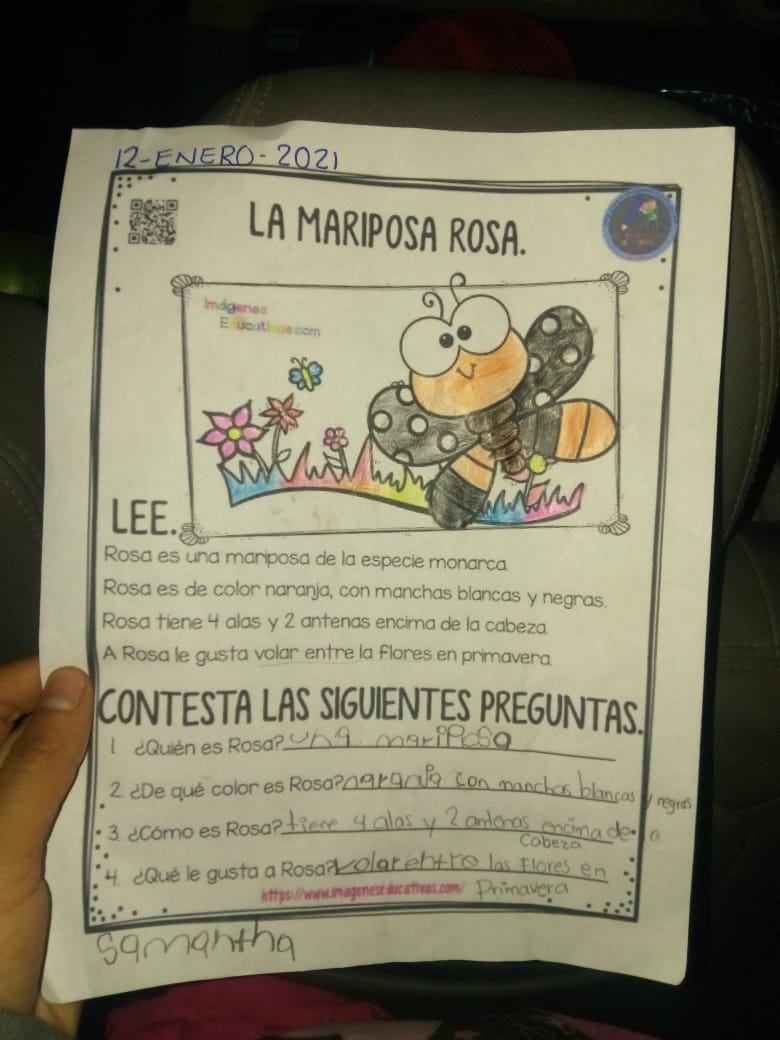 Fomento de la lectura y escritura a través de un cuento breve diario con ejercicio de comprensión lectora.
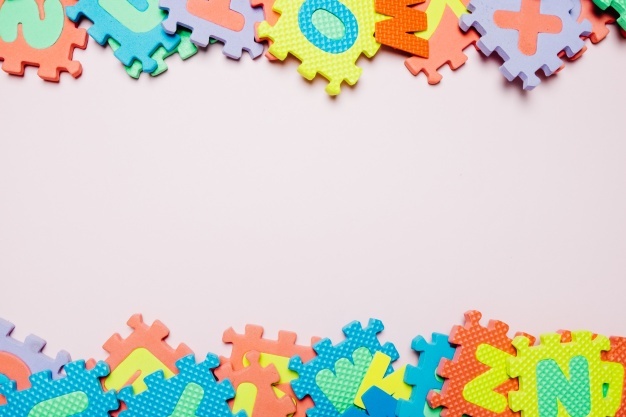 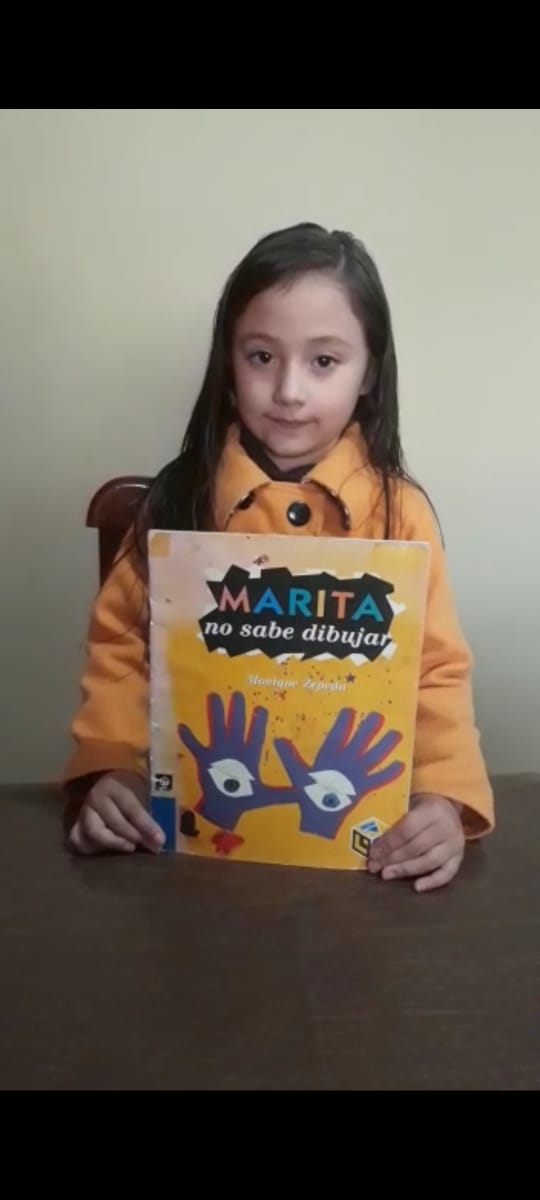 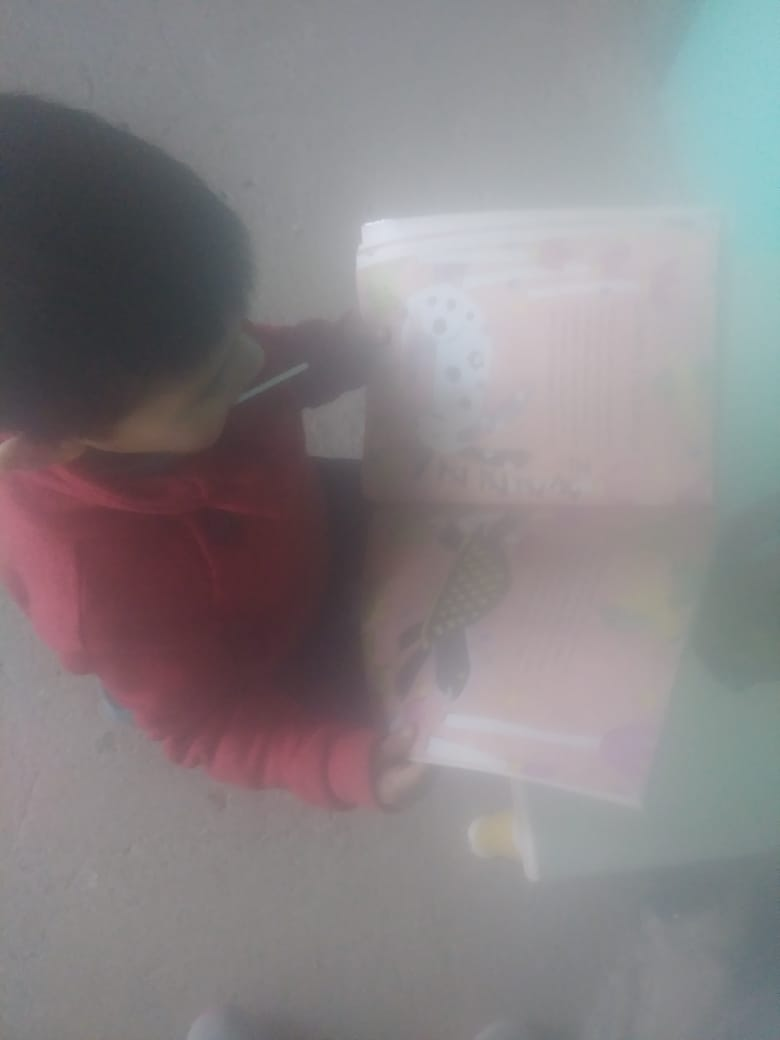 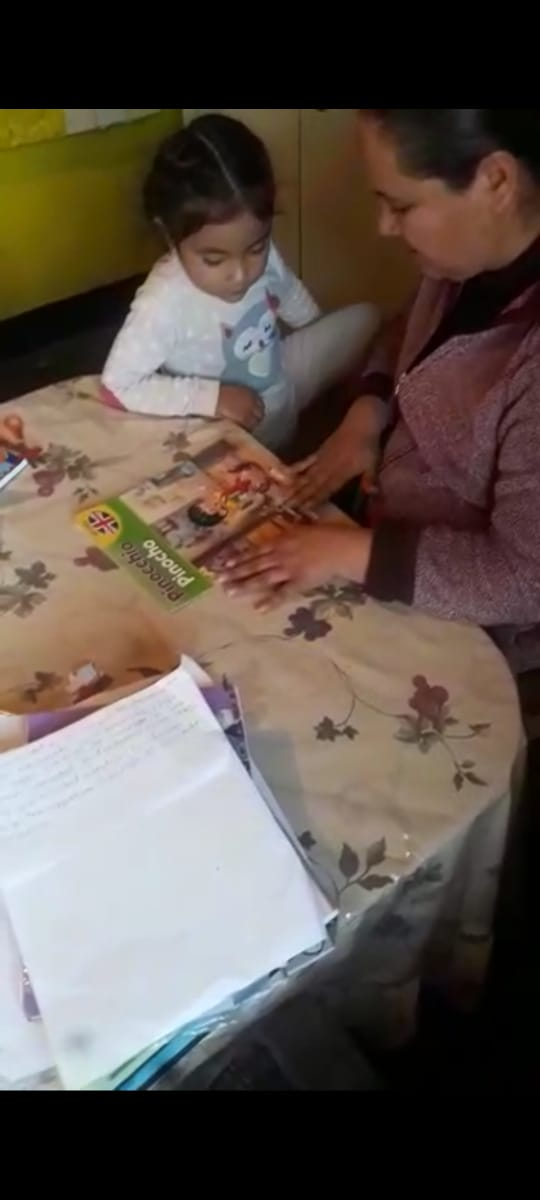 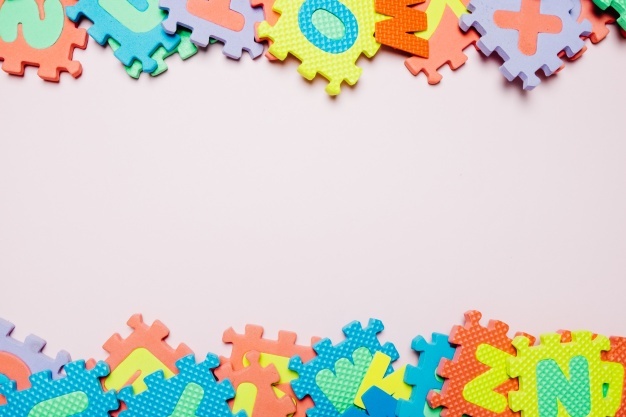 Enviar un audio cuento, para que después ellos realicen alguna actividad a partir de la lectura, por ejemplo describir a los personajes, dibujar la historia, que asocien lo acontecido con su vida, etc.
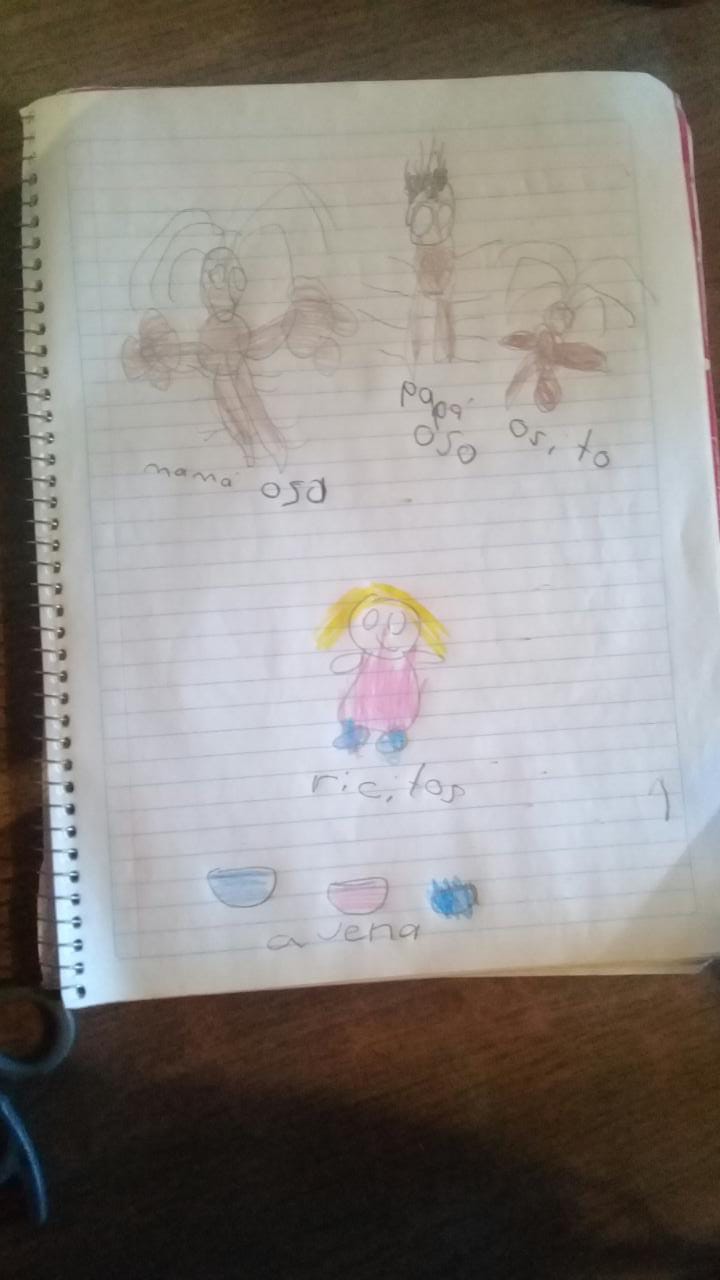 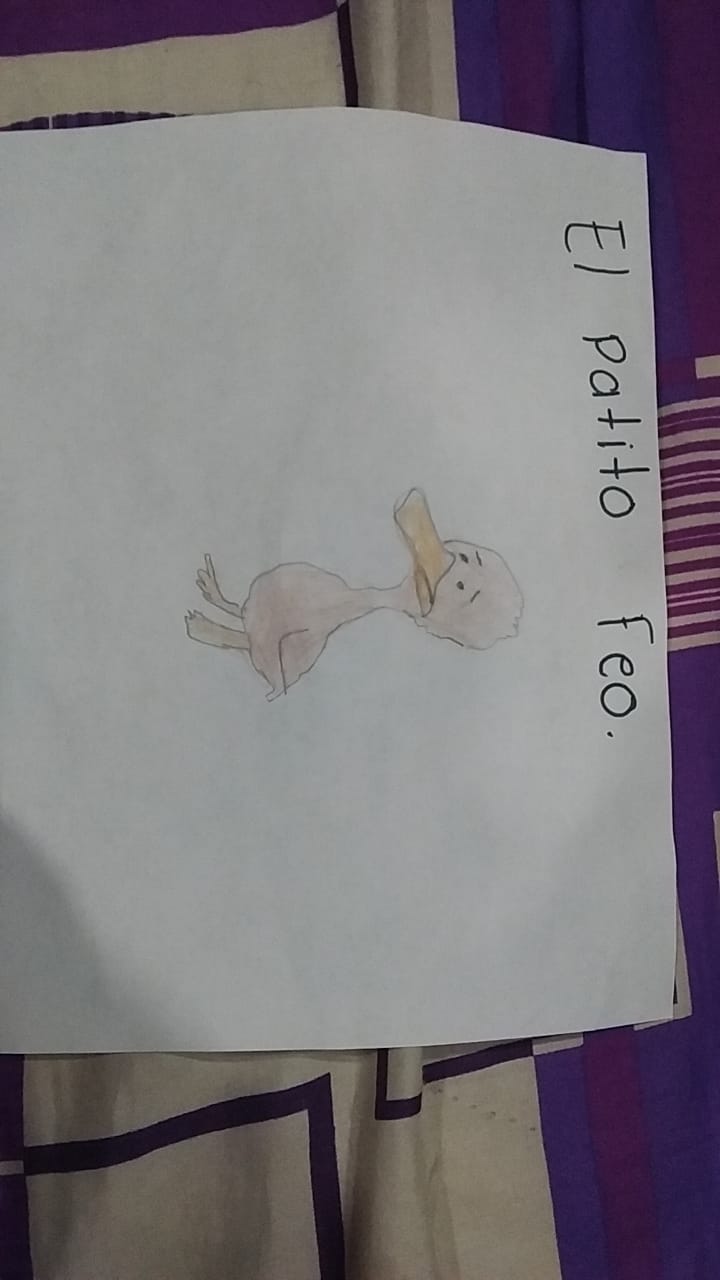